TVORBA STRATEGIE
T2: PROCES TVORBY STRATEGIE
CÍL
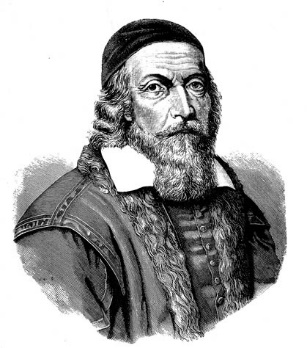 CO SLEDUJEME ZA CÍLE  V RÁMCI PŘEDMĚTU?

Trošku si hrát (Komenský)
 
Naučit se tvořit strategii (znalosti a dovednosti)

Zvládnout zkoušku!
    (kredity)
PROVÉST REFLEXI PRVNÍ PŘEDNÁŠKY
PŘEDSTAVIT PROCES TVORBY STRATEGIE
PŘEDSTAVIT METODU ANALÝZY ZAINTERESOVANÝCH STRAN
VYDAT ÚKOL DO DALŠÍHO TÝDNE
VYTVOŘIT TÝMY PRO PŘÍPADOVOU STUDII
PŘÍPADOVÁ STUDIE

Úvod (10%): základné informácie o stratégii a kontexte jej vzniku, účel, cielové publikum, príbuzné dokumenty (prienik, hierarchia)
Analytická časť (20%): národný záujem v tejto oblasti, definícia problému, analýza prostredia, dopady pokud problém neřešíme
Strategická časť (40%): vymezení dlouhodobé vize, cílů, způsob realizace, zdroje.
Implementačná časť (20%): Plán realizace: časové a finanční aspekty, odpovědnost, rizika, komunikace, způsob hodnocení
Metodologická časť (10%): postup tvorby, metódy, zdroje, alternatívne riešenia – aké iné riešenia boli k dispozícii, prečo neboli uplatnené.
P

R

O

C

E

S
P

R

O

J

E

K

T
UČEBNÍ OTÁZKY
Jak je možné pojímat tvorbu strategie jako proces? 
Jaké procesní modely jsou k dispozici?
Jak je proces tvorby strategie členěn? 
Jaké zahrnuje tento proces fáze  a činnosti. 
Jaký je jejich účel?
Jaké metody a analytické nástroje jsou využitelné pro podporu realizace jednotlivých činností v procesu tvorby strategie?
Jaký je účel a možnost provedené analýzy zainteresovaných stran?
OBSAH
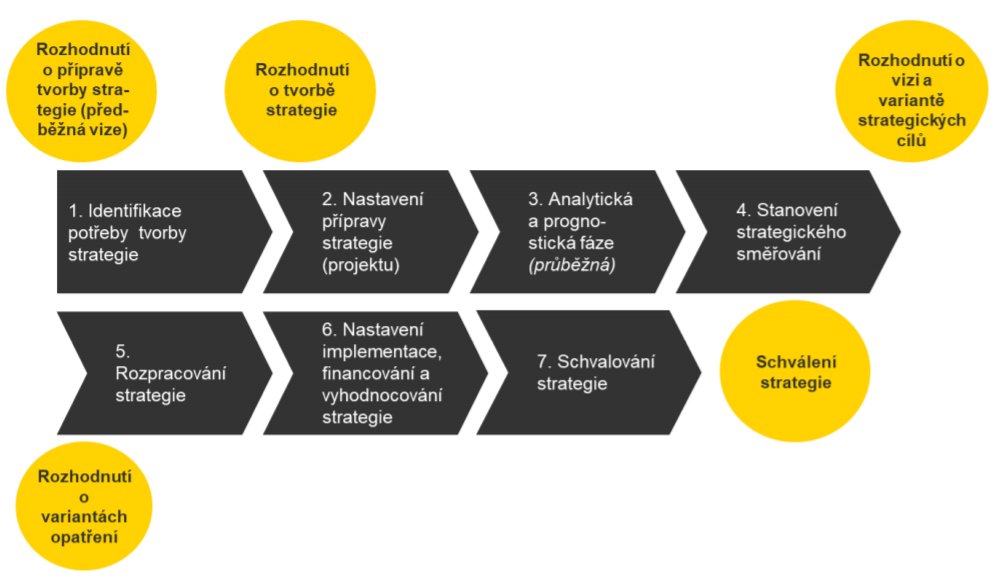 ÚVOD
PROCES TVORBY STRATEGIE
ANALÝZA ZAINTERESOVANÝCH STRAN
ZÁVĚR
ÚKOL DO DALŠÍHO TÝDNE
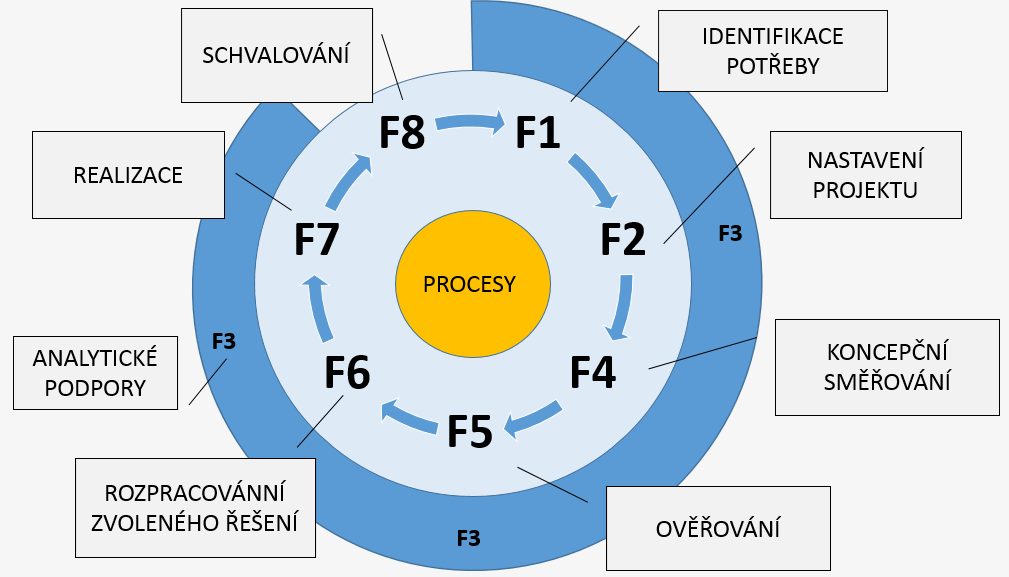 ÚVOD
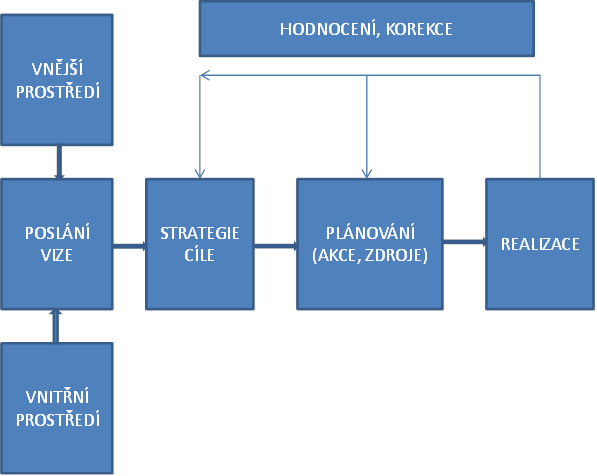 OBECNÝ PROCESNÍ MODEL TVORBY STRATEGIE
3. PROCES TVORBY STRATEGIE
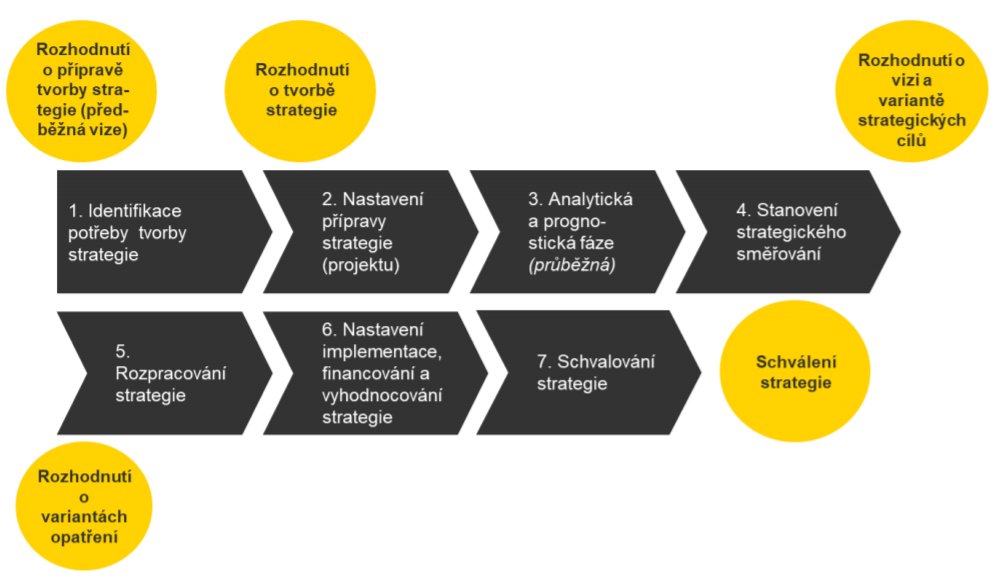 PROCES DLE METODIKY TVORBY VEŘEJNÝCH STRATEGIÍ
PROCES TVORBY STRATEGIE ( DLE METODIKY MO ČR)
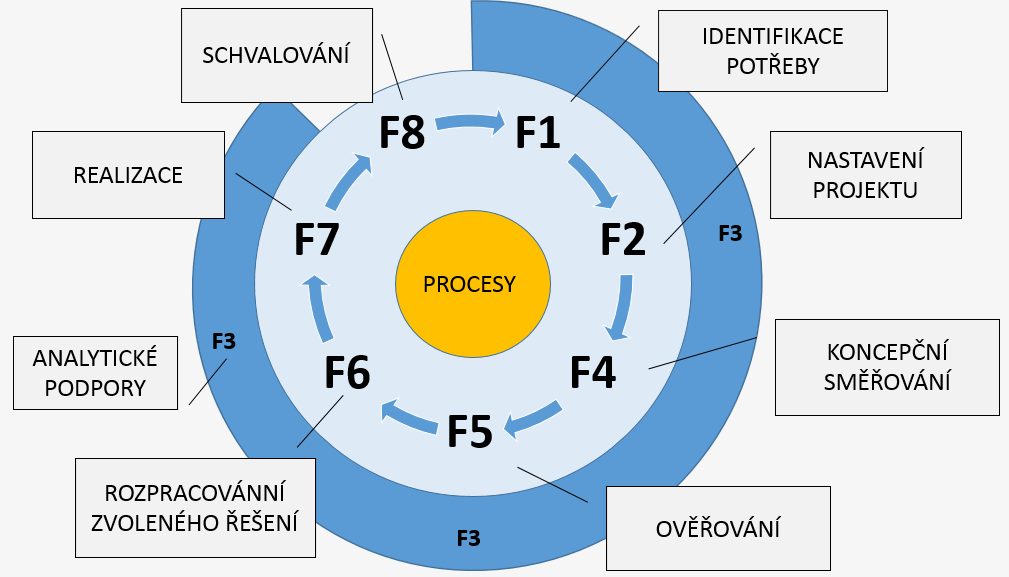 10
FÁZE TVORBY STRATEGIE             (F1 – IDENTIFIKACE POTŘEBY, F2 – NASTAVENÍ PROJEKTU)
11
FÁZE TVORBY STRATEGIE      (F1, F2)
Metody: 
expertní metody (brainstorming); 
strom problémů; 
metoda rybí kosti;
strategická analýza: vnější (PESTLE) a vnitřní (7S, MCA, DOTMLPFI)
GAP analýza
12
FÁZE TVORBY STRATEGIE            (F1, F2)
Metody: 
expertní metody (brainstorming); 
analýza rizik (co se stane, pokud nebude problém řešen);
analýza zainteresovaných stran.
13
FÁZE TVORBY STRATEGIE       (F3 - ANALÝZY)
14
FÁZE TVORBY STRATEGIE       (F3 - ANALÝZY)
Metody: 
komparační analýza (přístupy nejlepší praxe);
benchmarking (posuzování přístupů nejlepší praxe); 
hodnocení prostředí (vnější, vnitřní): PESTLE, 7S, DOTMLPFI);
gap analýza;
analýza operačních rizik (co se stane, pokud chybí schopnosti);
analýza zainteresovaných stran.
15
FÁZE TVORBY STRATEGIE       (F3 – ANALÝZY)
Metody: 
trendové analýzy;
statistické (kvantitativní) metody;
modelování a simulace;
prognóza alternativních budoucností (SFA) – nejistoty;
metoda scénářů;
16
FÁZE TVORBY STRATEGIE (F4 - KONCEPCE, F5 – OVĚŘENÍ)
17
FÁZE TVORBY STRATEGIE          (F4 - KONCEPCE, F5 - OVĚŘENÍ)FÁZE TKD
Metody: 
strom cílů, popis cílů SMART, SMARTER;
SWOT; morfologická analýza
vícekriteriální analýza variant; metody hodnocení nákladů a užitků
Samostatná prezentace
18
FÁZE TVORBY STRATEGIE                 (F6 - ROZPRACOVÁNÍ)
19
FÁZE TVORBY STRATEGIE            (F6 - ROZPRACOVÁNÍ)
Metody: 
strom cílů, popis cílů SMART, BSC;
vícekriteriální analýza variant, rozhodovací stromy;
metody hodnocení nákladů a užitků, analýza nákladů životního cyklu (LCC);
analýza rizik.
20
FÁZEFÁZE TVORBY STRATEGIE                            (F7 - REALIZACE)TKD
21
FÁZEFÁZE TVORBY STRATEGIE                            (F8 - SCHVALOVÁNÍ)TKD
22
4. ANALÝZA ZAINTERESOVANÝCH STRAN
ÚČEL
Zpravidla se vypracovává v úvodních fázích každého projektu (tvorby strategie)
Smyslem je identifikovat aktéry mající vztah k řešenému projektu (strategii)
Analyzovány jsou jejich zájmy, a míra vlivu na řešený projekt (problém)
Identifikována je vhodná komunikační strategie k jednotlivým aktérům
Snahou je vytvořit vhodné podmínky (vést odpovídající komunikaci) pro tvorbu strategie, její schvalování a následnou realizaci!
VELKÝ
V

L

I

V
MALÝ
Z   Á   J   E   M
VELKÝ
MALÝ
ZÁVĚR
Tvorba strategie je projekt (jedinečný charakter každé strategie)
Realizované kroky se opakují, lze popsat jako proces (procesní model)
K dispozici celá řada procesních modelů tvorby strategie (tvorba veřejných strategií, tvorba strategií v rezortu MO)
Oba procesní modely jsou v praxi využívány, upravovány na základě nových poznatků
Analýza zainteresovaných stran poskytuje důležité informace pro nastavení účinné komunikace se všemi aktéry – vytváří se tak předpoklad pro úspěch!
Kritéria úspěchu: 1. Vypracování a schválení strategie;  2. Míra implementace.
ÚKOL DO DALŠÍ PŘEDNÁŠKY
Po jednotlivcích zvolit si libovolnou bezpečnostní strategii a na základě kritérií pro komparaci strategií uvedených v první přednášce zařadit strategie do hodnotícího modelu (uveden níže).
Identifikovat silné a slabé stránky strategie z pohledu jejího celkového pojetí (zohlednit již zmiňovaná hodnotící kritéria), uvést stručně důvod takového hodnocení. 
Rozsah: vždy jeden slide v power pointu (model, silné stránky, slabé stránky)
Odevzdat do odevzdavárny IS:  hodnocení strategie  

Termín: 04.10.
legenda
HORIZONTÁLNÍ OSA
GENERICKÝ (OBECNÝ) – strategické (obecné) cíle, konceptualizace problému, obecný zdrojový rámec, chybí realizační rámec (spíše politika) 
SPECIFICKÝ – specifické cíle a úkoly (SMART), podrobné vymezení nákladů, rozpracovaný realizační rámec (spíše plán)
VERTIKÁLNÍ OSA
PREEMPTIVE (PROAKTIVNÍ) – dlouhodobé zaměření dokumentu, pohled za horizont, snaha utvářet budoucí prostředí 
REACTIVE (REAKTIVNÍ) – krátodobé zaměření dokumetu, odrážející především současnost, případně reagující pouze na vývoj v minulosti
PRŮMĚR KRUHU
Malý průměr vyjadřuje nižší míru komplexnosti, zaměření především na jeden dominantní nástroj moci státu, v případě obranné strategie dominuje vojenský nástroj
Větší průměr vyjadřuje vyšší míru komplexního přístupu se zapojením všech nástrojů moci státu (DIMEFILE) 

BARVA KRUHU
Zelená – jasně vymezený cílový stav; Oranžová – obecně vymezený cílový stav;  Červená – vágně vymezený cílový stav
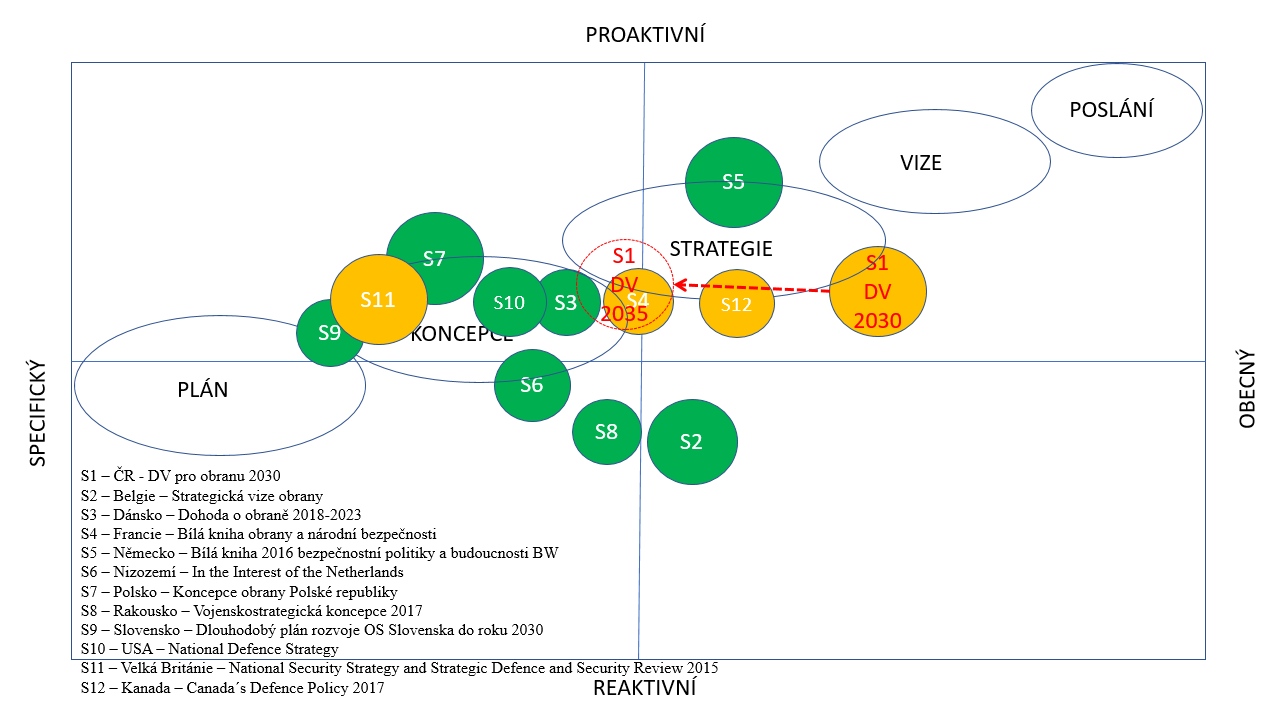 29